Economia e Política de DesenvolvimentoA Questão AgráriaCarlos Nuno Castel-BrancoProfessor Catedrático Convidadocnbranco@iseg.ulisboa.pt | carlos.castelbranco@gmail.com 22-11-2022
Mestrado em Desenvolvimento e Cooperação Internacional
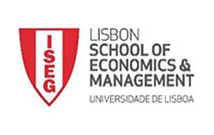 Estrutura da aula
Questão agrária – o que discute? 
A questão agrária e o capitalismo
A questão agrária e a transformação e a superação do capitalismo
A Questão Agrária – o que discute?
Não é apenas sobre a agricultura nem apenas sobre as zonas rurais, mas sobre reprodução e acumulação de capital e sobre transformação social
Como o capitalismo se desenvolve historicamente
O papel específico que sectores sociais e formas sociais de organização da produção contribuem para o processo de reprodução acumulação e transformação
Formação, dinâmicas e relações de classe
Acumulação de capital como processo social:
Expansão, reprodução de força de trabalho barata
Produção e redistribuição do rendimento – por exemplo, base de acumulação para a indústria
Relações e termos de troca
Resistências sociais e transformação social
A Questão Agrária e o Capitalismo
Transformação estrutural e acumulação de capital
Base social e base estrutural de acumulação
Expropriação e formação das classes trabalhadoras
A reprodução da força de trabalho
Geração e distribuição do excedente:
Qual excedente? Força de trabalho, meios de produção, valor de troca
Como é gerado, apropriado e utilizado?
A ideia de transformação estrutural ser “aumento da produtividade” e “acréscimo de valor” – de sectores mais atrasados para sectores de maior produtividade
Mercadorização da sociedade
Circuito do capital industrial e conflitos/tensões entre capital e trabalho e entre facções do capital
Conflicts about the distribution of surplus value between capitalists: profits, rents, interest, consumption
Conflicts about how to proceed with the accumulation of capital 
Where does financial capital come from and its implications for the nature of the accumulation process?
M’
M
Conflicts (class, gender, type of workers) over the conditions of 
social reproduction and acess to labour
circulation
LP
Realization of surplus value. Conflicts and horizontal competition with other capitalists. Forward linkages
C
C’
Conflicts over technology (class, gender, type of workers) and prices (with other capitalists – vertical competition). Backward linkages
production
MP
pp
Generation and extraction of surplus vale (absolute and relative). Conflicts (class, gender, group of workers) over the social and technical organization of production and employment conditions
Legend: M = money (M’ > M); C = commodities (C’ > C); LP = labour power, MP = means of production); pp = process of production; C’ = Commodities at the end of the prodcution process; M’ = Money at the end of the realization (of surplus value) process.
A Questão Agrária e o Capitalismo
Resistência, lutas e organização social da produção
“Dualismo” – influente mas muito fraco como método de análise. Uma alternativa ao “dualismo” e a discussão da integração formal e informal da força de trabalho no sistema de acumulação de capital 
Diferentes formas de organização da produção: familiar/pequena produção, plantações e monoculturas
Modos e estratégias diversificados de vida – diferentes modos de produção ou diferentes formas de integração no mercado de trabalho e de bens?
Reformas agrárias e industrialização
Formas de resistência – resistir à mudança versus definir a mudança (tentar voltar para formas pré-capitalistas de produção ou superar o capitalismo)?
A Questão Agrária e a Transformação e a Superação do Capitalismo
Outra vez o problema do “dualismo” – que direcção para a transformação agrária?
O mito das sociedades agrárias sem classes
Reforma agrária – de quê e para quê? Em que é que esta “reforma” agrária se distingue da capitalista? Voltar para trás (para onde)? Andar para a frente (para onde)?
A base social da transformação: camponeses, operários/trabalhadores, o Estado
Transformação socialista e acumulação socialista
Transformar o quê? Um retorno à questão da formação e reprodução da força de trabalho e extracção e acumulação de excedente
Industrialização, transformação agrária e acumulação socialista
Aliança operário-camponesa?
A Questão Agrária e a Transformação e a Superação do Capitalismo – resumo
Transformação agrária e acumulação socialista
Industrialização
Problemas: como acontece a reforma da propriedade? O que acontece com os camponeses? O resto da economia vai absorver a FT? Qual é o equilíbrio entre transferência de excedente e desenvolvimento da agricultura e dos níveis de vida dos trabalhadores rurais?
Problemas: inserção do campesinato semi-proletarizado e das relações mercantis capitalistas na transformação socialista? O debate sobre acumulação socialista definida apenas como desenvolvimento das forças produtivas (acumulação sem transformação? Construção do proletariado rural? Acumulação e consumo?)? Relação com o Estado e com a planificação?
Referências
Capítulos do livro “The Elgar Companion to Development Studies” Edited by David Alexander Clark
Agriculture and Economic Growth C. Peter Timmer
Famine as a Social Phenomenon S.R. Osmani
Food Security John Cathie
Gender and Development Ruth Pearson
Green Revolution and Biotechnology Jonathan R. Pincus
Labour Markets Guy Standing
Land Reform Henry Bernstein
Livelihoods Approach Frank Ellis
Migration for Rural Work Ben Rogaly
Rural Poverty Reduction Frank Ellis
Sharecropping Terence J. Byres
 Outros:
Dobb, Maurice (1963) A evolução do capitalismo
Newman, Susan (2012) Global commodity chains and global value chains. In Fine, Ben & Alfredo Saad-Filho (editors) The Elgar companion to Marxist Economics. Edward Elgar: London.
Rodney, Walter (1974) How Europe underdeveloped Africa
Sam Moyo, Praveen Jha and Paris Yeros (2016) The agrarian question and trajectories of economic transformation: a perspective from the South. In Handbook of Alternative Theories of Economic Development Edited by Erik S. Reinert, Jayati Ghosh, Rainer Kattel
Issa Shivji (2009) ACCUMULATION IN AN AFRICAN PERIPHERY – A THEORETICAL FRAMEWORK
Henry Bernstein & Terence Byres (2001) From Peasant Studies to Agrarian Change. Journal of Agrarian Change, Vol. 1 No. 1
Henry Bernstein (2016) Agrarian political economy and modern world capitalism: the contributions of food regime analysis. The Journal of Peasant Studies Vol. 43
Henry Bersntein (2010) CLASS DYNAMICS OF AGRARIAN CHANGE